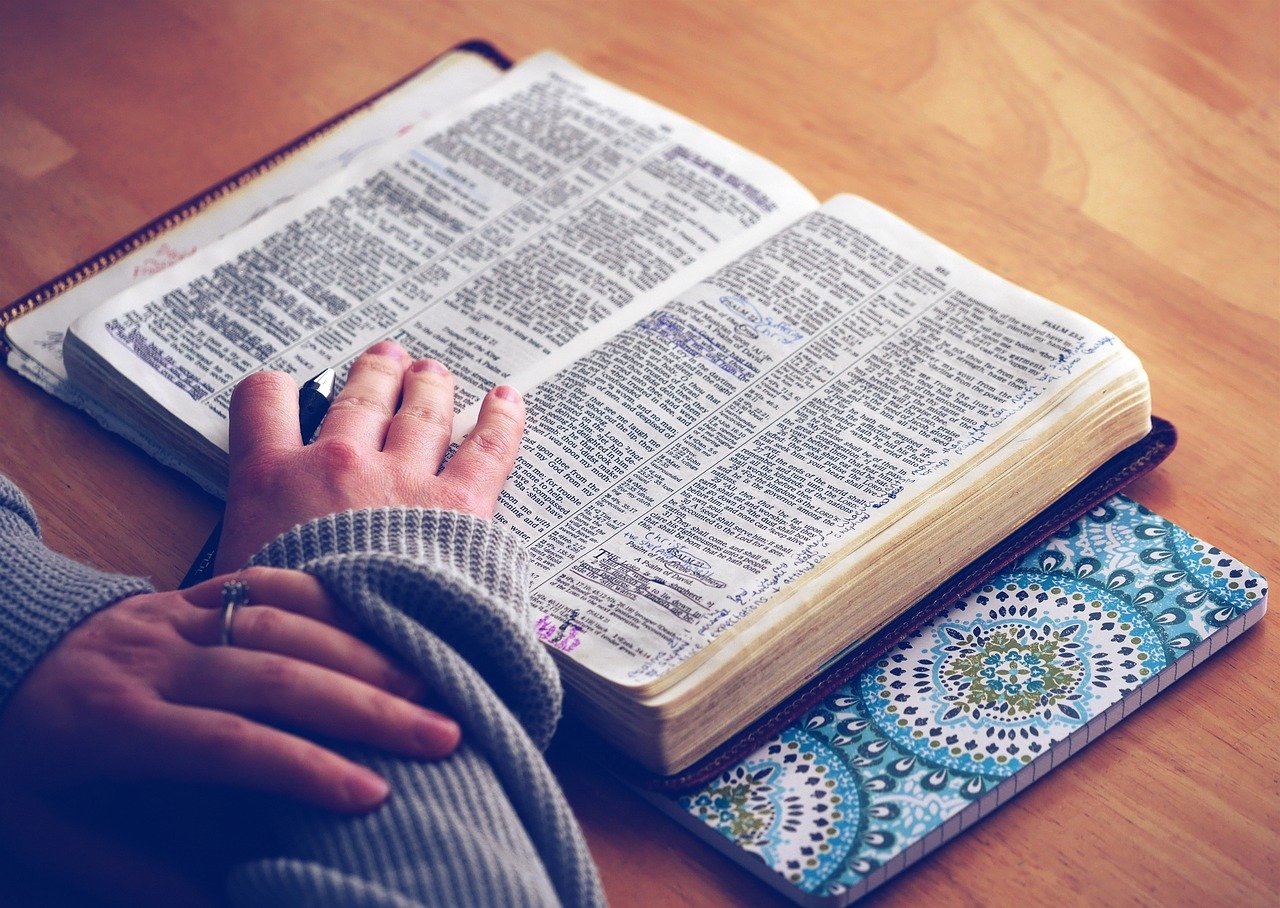 Listening to God
Life 101 Session 2 – How to know God
Listening to God
The Bible has 66 books
Divided into 2 sections
Old Testament: 39 books
New Testament : 27 books

One clear message :
God has a plan of redemption
He wants to restore us back to a relationship with Him
The Bible
Written over 1600 years (1500BC to AD90)
Around 40 different writers
Guided by the Holy Spirit

B.C: Before Christ
A.D: Anno Domini (Latin in the year of the Lord)
Trinity(3-in-1)
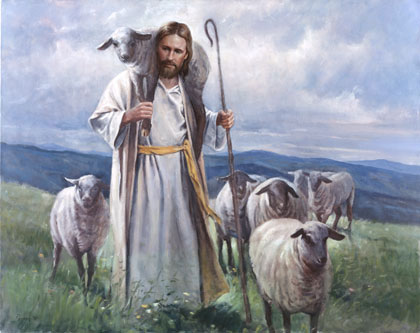 The Lord is our Shepherd
John 10:27
My sheep listen to my voice; I know them, and they follow me.
Daily Devotion or Quiet Time
Mark 1: 35-37
Very early in the morning, while it was still dark, Jesus got up, left the house and went off to a solitary place, where he prayed. 36 Simon and his companions went to look for him, 37 and when they found him, they exclaimed: ‘Everyone is looking for you!’
Daily Quiet Time
God wants to speak to us daily
We will find strength 
Be in the right heart and perspective
Because many things in life will happen
How to have daily devotion time
Choose an unhurried slot of time : 20-30 mins
Find a quiet place, free from distractions or interruptions
Quieten down your heart and mind
Ask God to speak to you as you read the bible
Have a bible reading plan
Book of Mark : 1 Chapter a day
Read this 4 Gospels in Sequence
3 Questions – Observe, Interpret, Apply
Daily Devo
Lets Try this
How do I know when God speaks to me
God speaks to you in your Heart
Not in an audible voice (very rarely, but can happen)
God is living in you through the Holy Spirit 
John 14:26:
But the Helper, the Holy Spirit, whom the Father will send in My name, He will teach you all things, and bring to your remembrance all that I said to you.
Recognizing God’s voice
Practice